Департамент образования Ивановской области
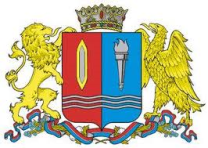 Департамент образования Ивановской области
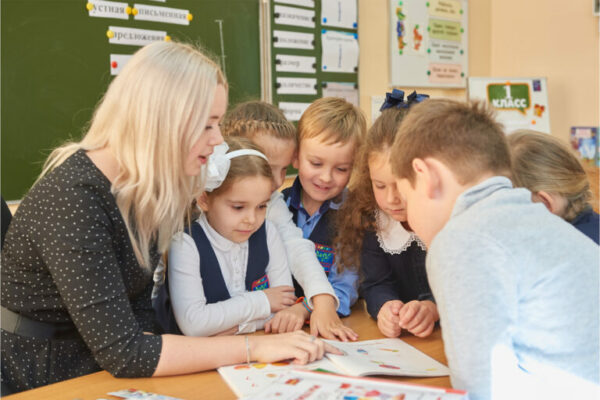 «Система 
формирования психолого-педагогических классов»
17 ноября 2022




Малкова Любовь Юрьевна, главный консультант
Департамента образования 
Ивановской области
Департамент образования Ивановской области
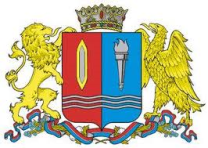 Департамент образования Ивановской области
Письма 
Министерства просвещения 
Российской Федерации
         от  29.04.2022                                       от 17.08.2022
               № АЗ-646/08                                        № ТВ-1769/08
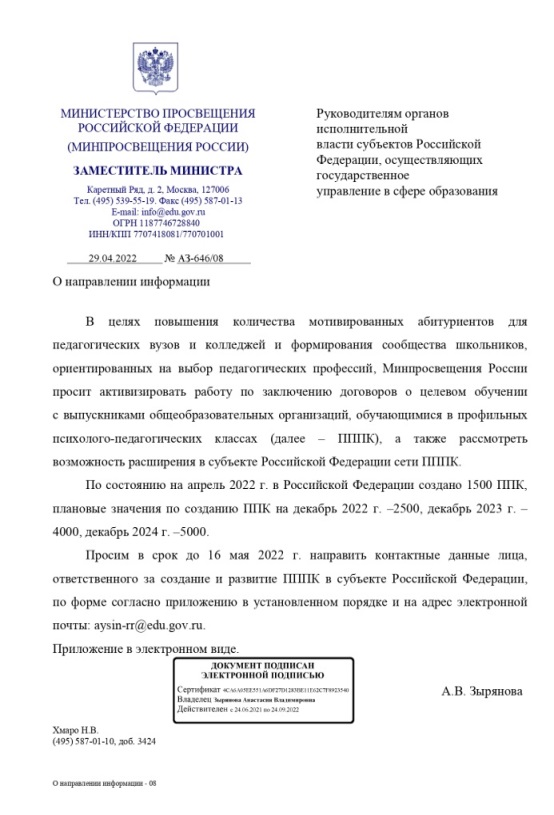 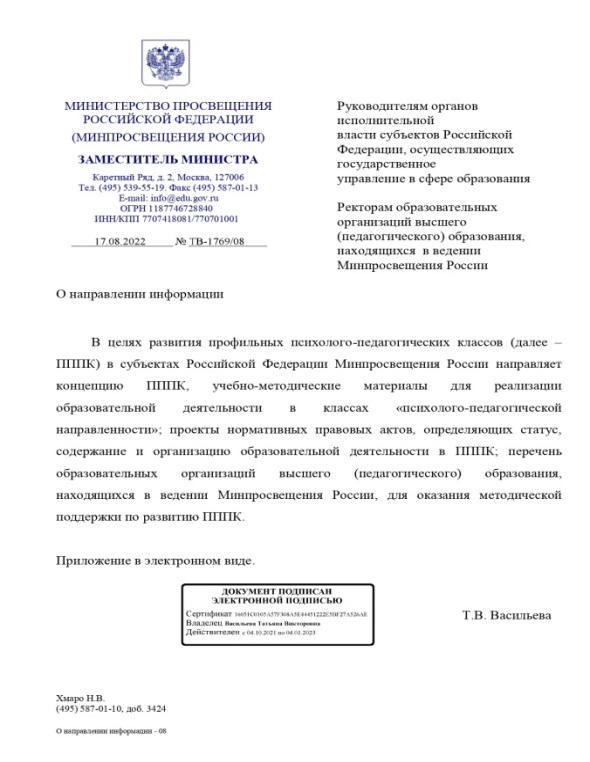 Департамент образования Ивановской области
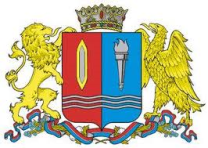 Департамент образования Ивановской области
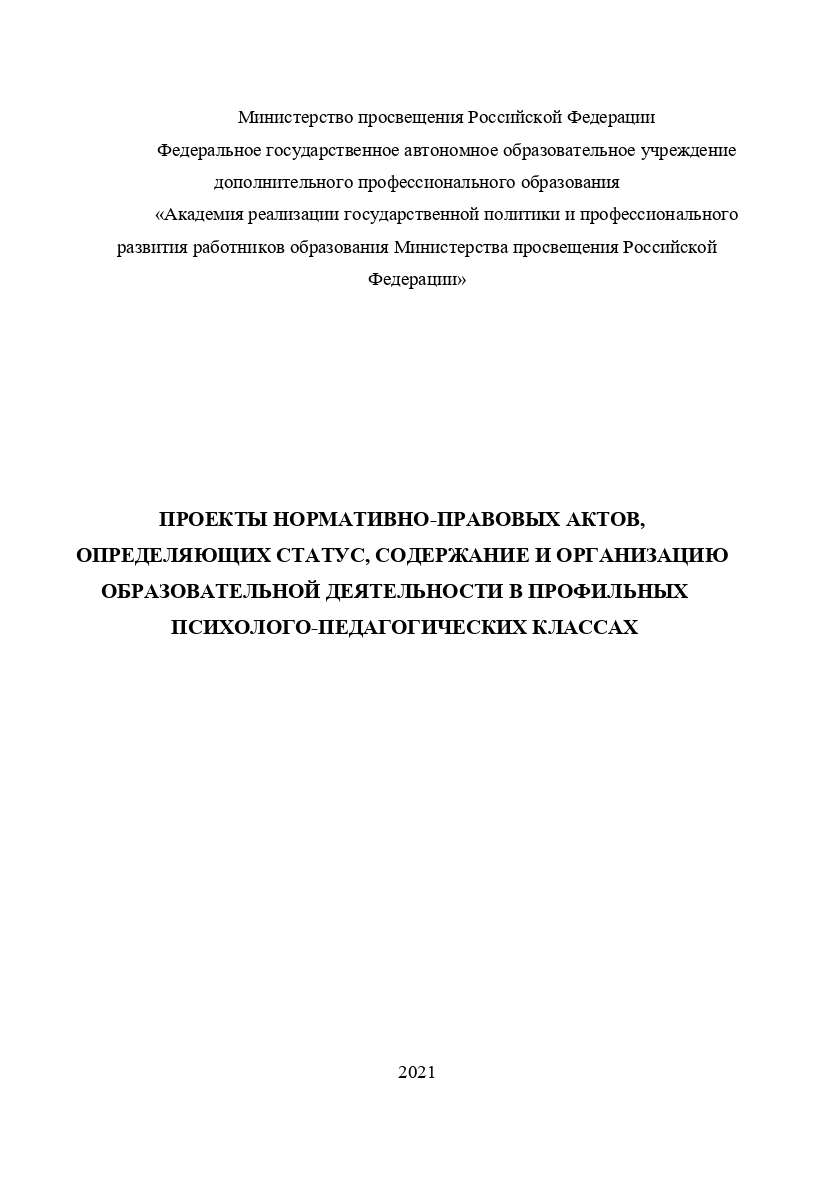 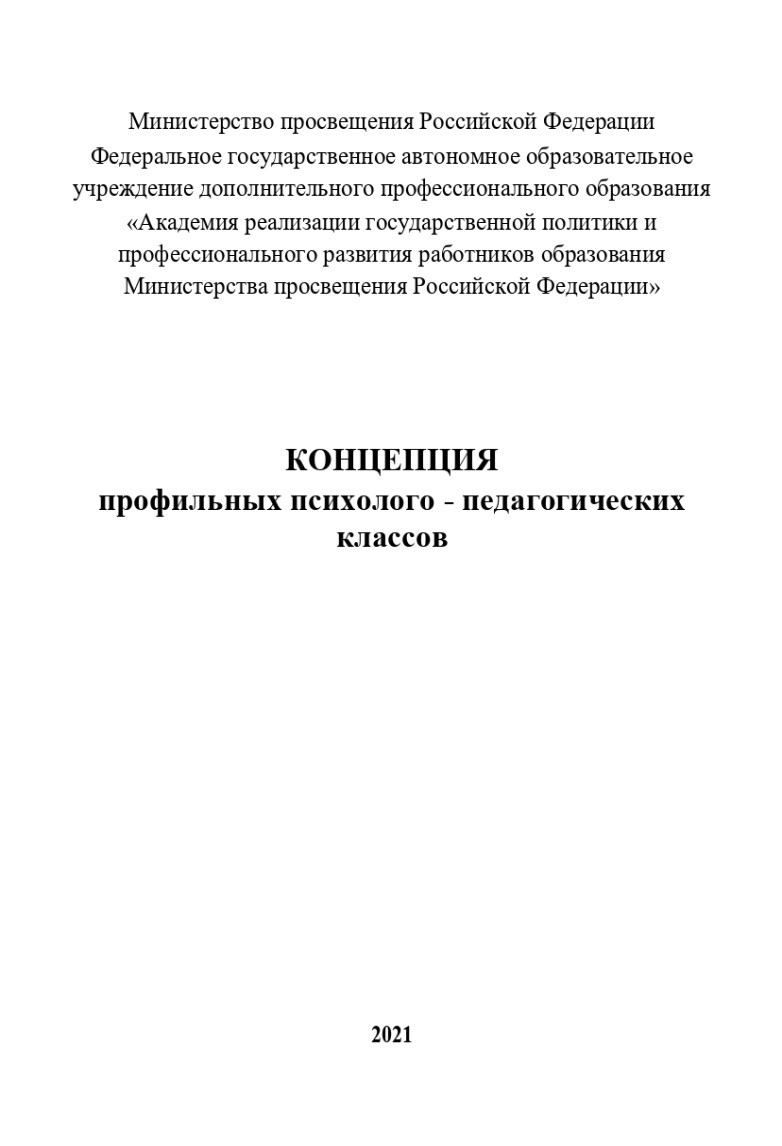 Департамент образования Ивановской области
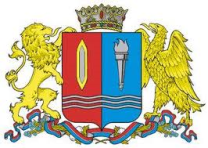 Департамент образования Ивановской области
Основная ролевая позиция учителя, способного обучать детей цифрового поколения, – «организатор самообучающегося сообщества» 
(П. Сенге), хорошо ориентирующийся в информационной среде и сопровождающий ребенка на его персональном образовательном пути.

(Концепция психолого-педагогических классов)
Департамент образования Ивановской области
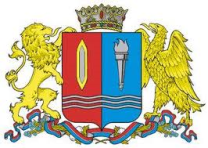 Департамент образования Ивановской области
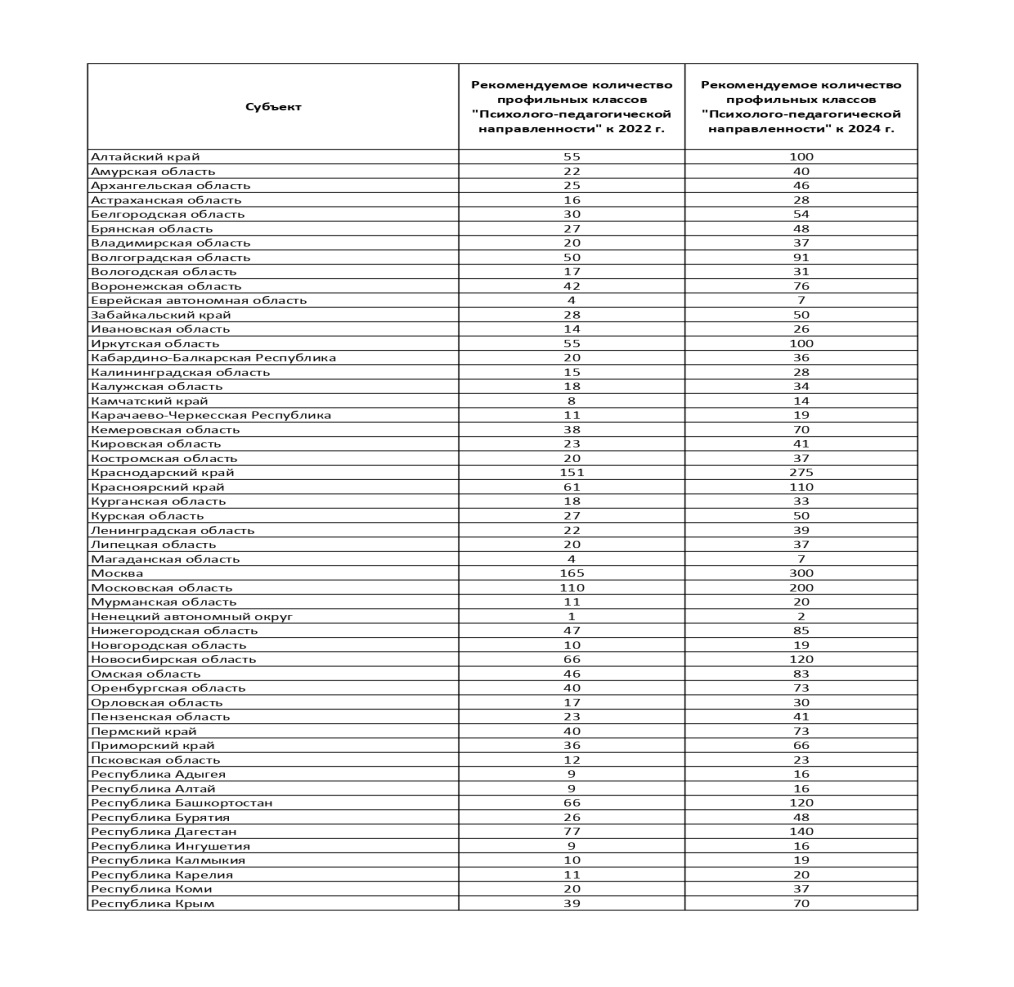 Рекомендации Министерства просвещения Российской Федерации
Департамент образования Ивановской области
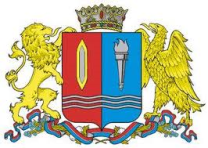 Департамент образования Ивановской области
ПОТРЕБНОСТЬ В ПЕДАГОГИЧЕСКИХ КАДРАХ
Департамент образования Ивановской области
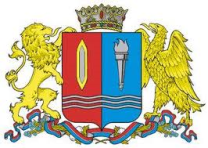 Департамент образования Ивановской области
ПЕРЕЧЕНЬ 
общеобразовательных организаций, на базе которых открыты 

педагогические классы:
МБОУ средняя школа № 7 г.Иванова
МБОУ «СШ №9» г.о.Шуя
МБОУ школы №17 г.о. Кинешма 
МБОУ СОШ №11 г.о.Вичуга
МОУ средняя школа № 1 г.Наволоки Кинешемского района (на базе основного образования)


 педагогические группы: 

МОУ «Китовская средняя школа» Шуйского района
МБОУ Нерльская СОШ Тейковского района
МБОУ школы №1 г.о. Кинешма.
Департамент образования Ивановской области
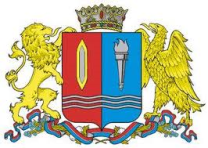 Департамент образования Ивановской области
! Приказ Департамента образования Ивановской области от   28.10.2022 № 1213-о «Об утверждении плана работы по формированию психолого-педагогических классов в Ивановской области»
Департамент образования Ивановской области
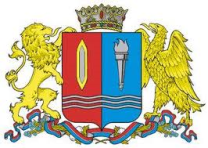 Департамент образования Ивановской области
Контактные телефоны 
 
 Департамент образования 
Ивановской области
(4932) 41-49-80


malkova.lu@iv-edu.ru
malkova_lyu@ivreg.ru